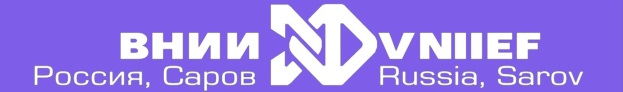 Project Title
#3831 (MCCI) «Development and experiments at large-scale installation for heating and retention of corium» Part I.
(Work Plan)
Tasks:	- to develop a technology of PTC producing and retention of 	  	  corium; 
	- to develop a measuring system for corium temperature and 	  	  concrete heat flow diagnosis;
	- to establish a middle-scale installation and to carry out experiments 	  on corium and concrete interaction. 
Installation characteristics:
	- mfin ≈100-120 kg;
	- Vfin = 15-18 l;
	- Тfin = 2500-2700 С;
	- Р = 100 kW/m2;
	- t = 10-12 min.
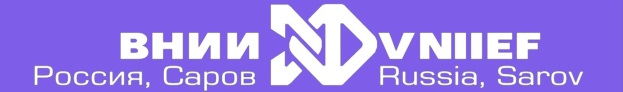 I. General geometry of a middle-scale experiment
PTC: 2Fe2O3 +  3Zr = 3ZrO2 + 4Fe + 2800 kJ/kg
 300
200
200
200
150
50
200
 120
 1000
1
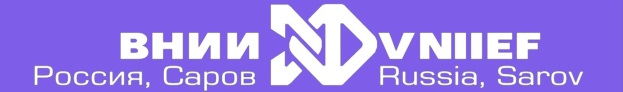 II. Composition recommended for the middle-scale experiment
Concrete composition recommended 
for the middle-scale experiment
2
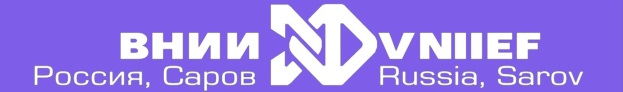 III. Equipping scheme of PTC into the concrete tank.
Initiating
system
Igniting wire
Collector
Injector
PTC 

(3Zr + 2Fe2O3)
30 kg
Concrete tank
3
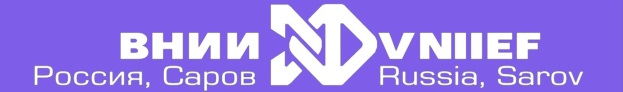 Initiating of PTC burning by means of igniting wire
Collector
Gas mixture
(propane + air)
20-30 kW
Injector
Burning compound
(3Zr + 2Fe2O3=
=3ZrO2+4Fe+Q)
Concrete tank
4
IV. PTC initiating and burning scheme
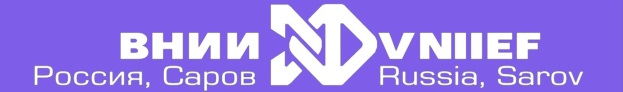 V. Scheme of melt temperature and heat flows support using briquettes burning
m0=25-30 kg
mfin≈100 kg
t = 10-12 min
m=0.5-1kg
t=5-10 s
Briquette
Collector
Gas mixture
(propane + air)
Injector
Melt
3ZrO2+4Fe
Concrete tank
5
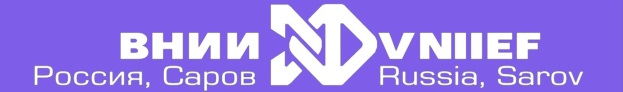 VI. Briquettes production process scheme
Fe2O3
Zr
Preparation of 
powder compounds
Preparation of PTC
3Zr+2Fe2O3
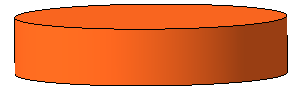 Blocks pressing
(m=0,1kg)
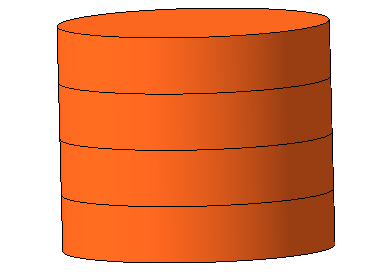 Briquettes producing
(m=0,5-1kg)
6
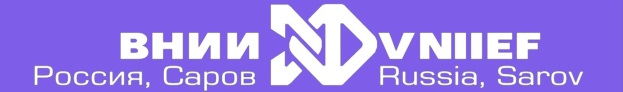 VII. Scheme of carrying out the temperature measurements
Optical monofilament (=400mkm)
N=24 (6 groups of 4 items)
Zirconium oxide tube  (ZrO2)
250
N=8
32 thermocouples
4
P1
P2
…………………………….
P8
1=5
2=10
3=15
4=20
2
1
PC

3
7
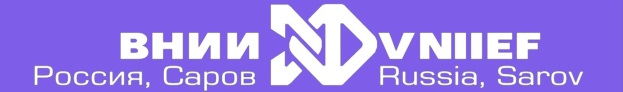 VIII. Thermocouples construction and preparation technology
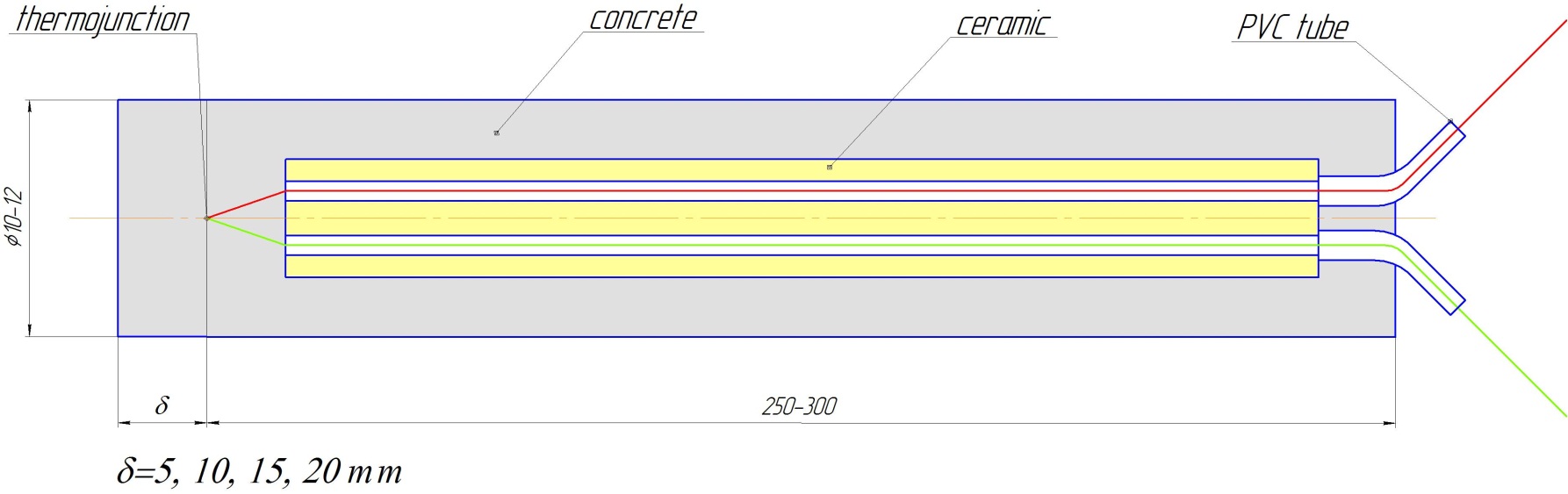 Chromel-Allimel thermocouples – up to 1500
Rhenium-Tungsten thermocouples – up to 2500
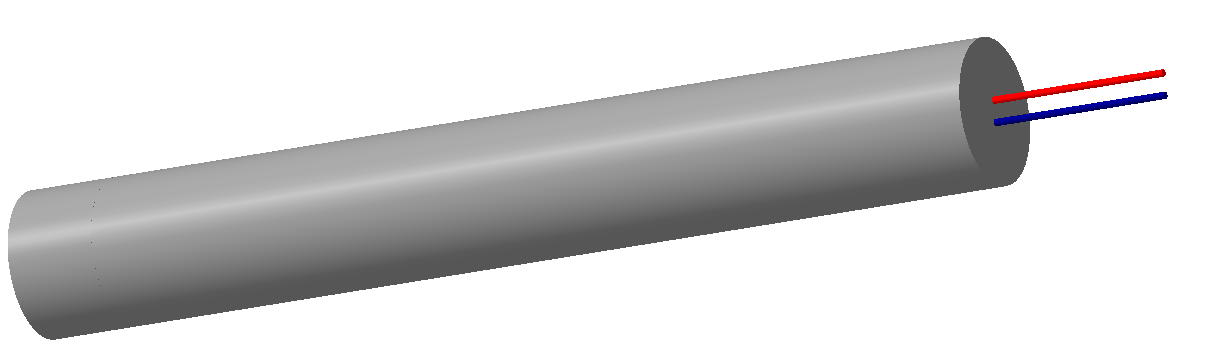 8
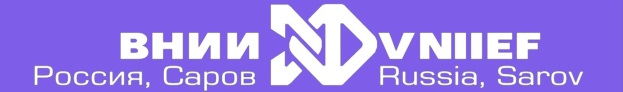 IX. Experiment visualization
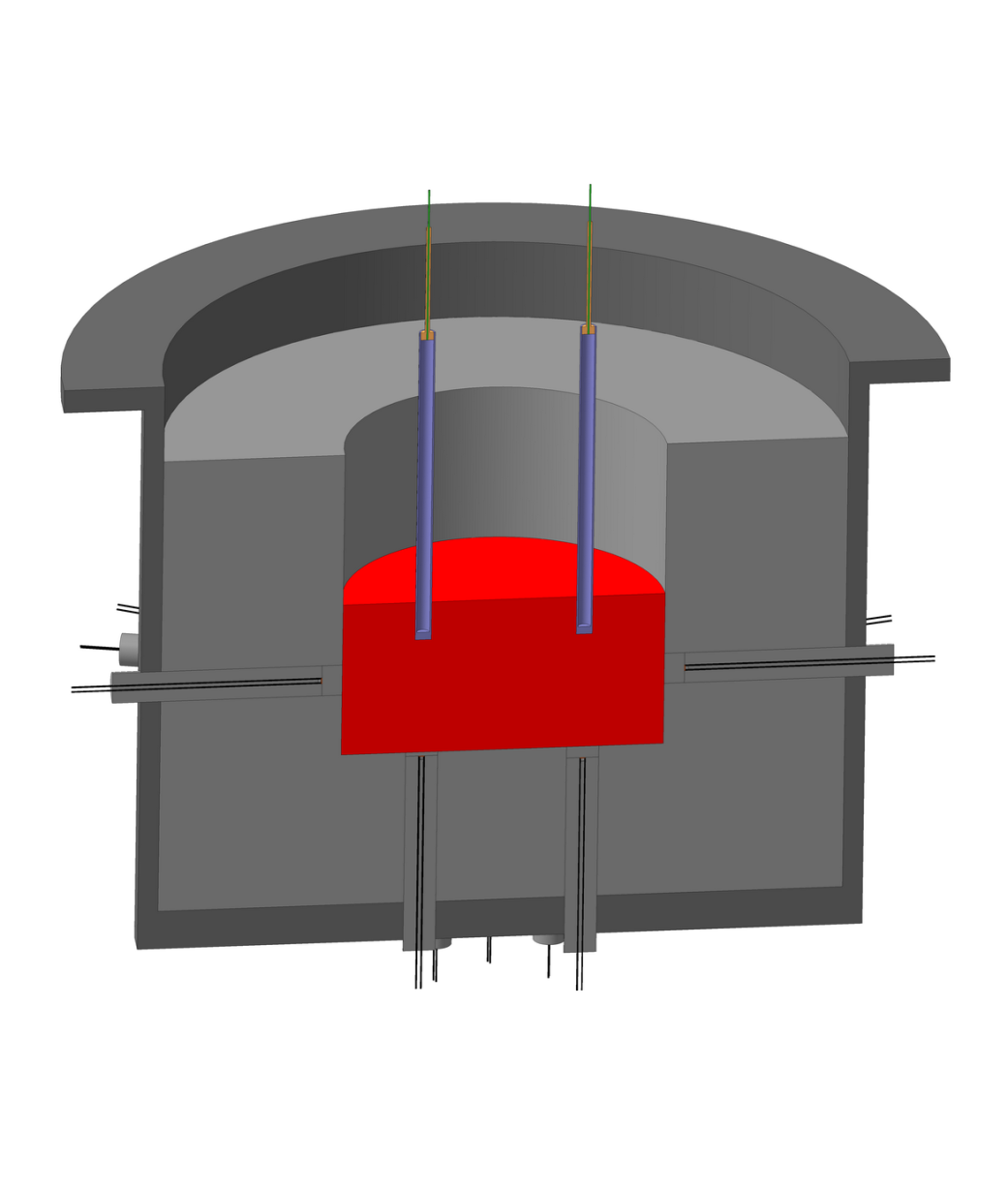 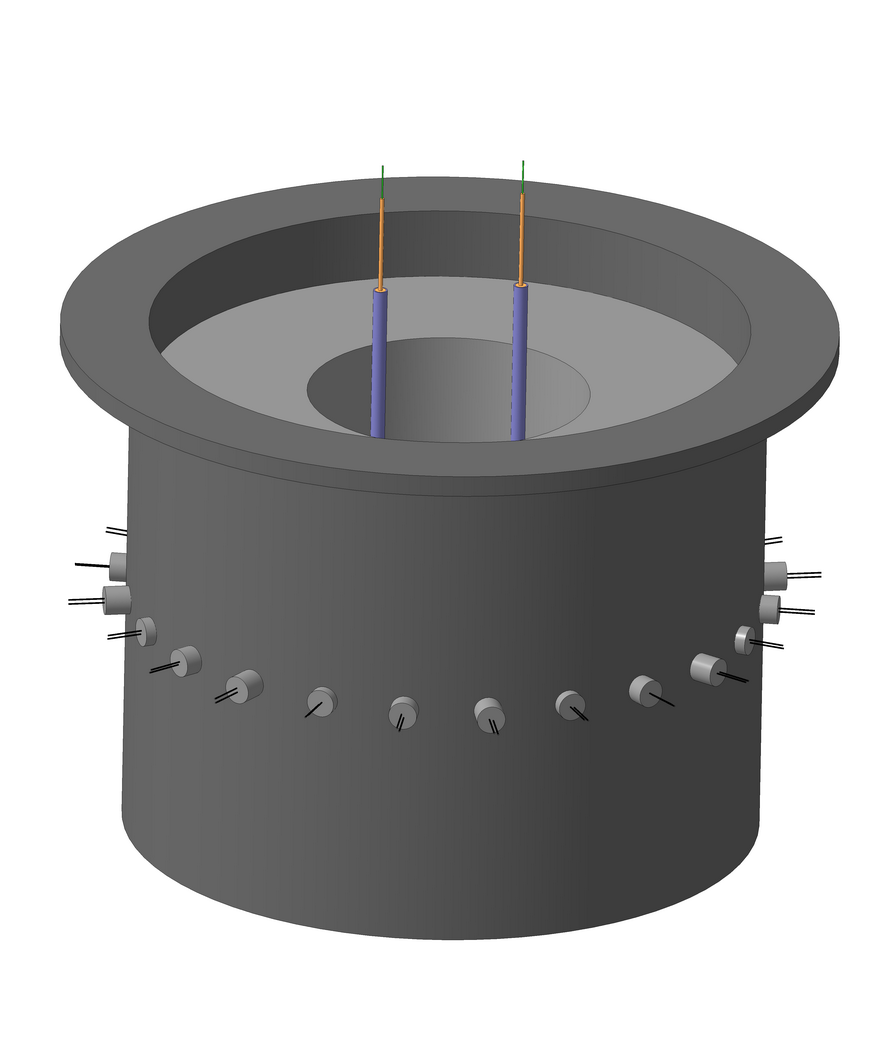 9
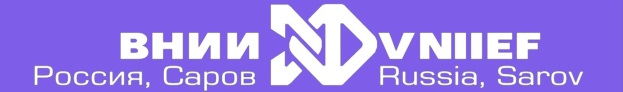 X. Scope of activities